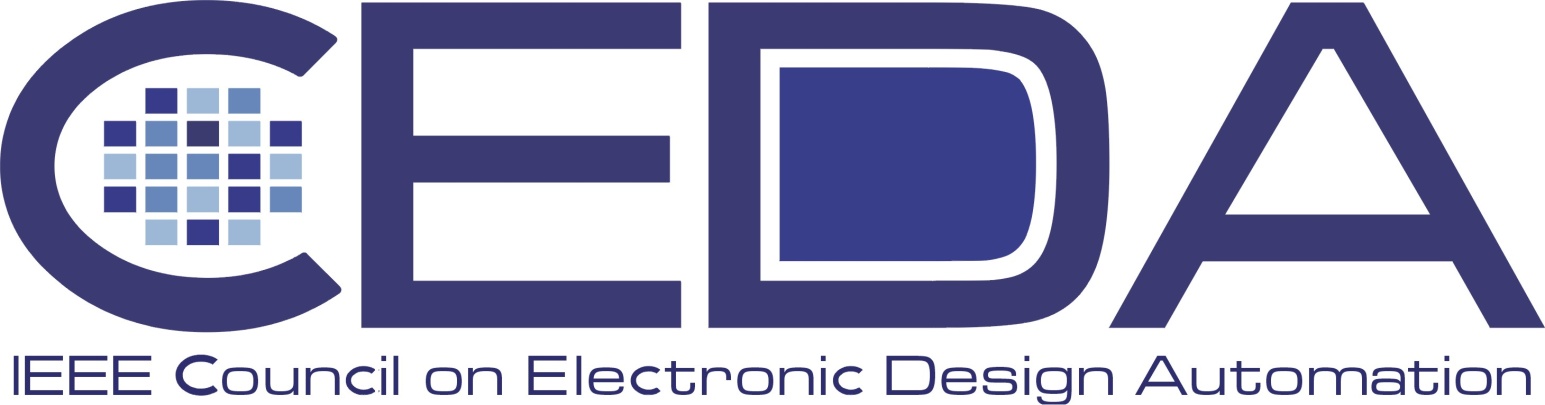 Conferences
Sani Nassif, VP Conferences
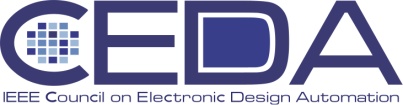 Conferences Sponsored by CEDA
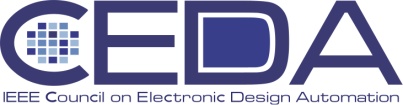 Common Themes/Issues
To: Society/Council Conference Officers, 
Effective 1 November 2011, all conference related contracts with a value of US$25,000 and greater will no longer be executed by IEEE Strategic Sourcing until the conference has been approved by Conference Services.  The standard process for approving a conference with IEEE is as follows:
A Conference Information Schedule (CIS) is submitted.http://www.ieee.org/web/conferences/organizers/required_documentation.html
Staff has validated and verified sponsorship (including receipt of an approved MOU if applicable)
Reminder 
Contracts under US$25,000 must be submitted to conference-contracts@ieee.org  for retention once executed by organizer.
Please share the above information with your current and future conference organizers.
Would it make sense to have a threshold below which we can skip this retention requirement?
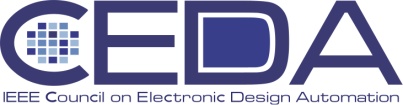 Common Themes/Issues
With the increasing availability of smart phones and tablets, there is interest in having “online” proceedings during a conference (request from DAC).

Desirable that such online proceedings point to Xplore.
Bring new users, ensure Xplore is the repository of choice after the conference as well.
A number of issues to resolve…
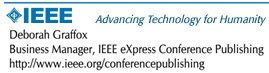 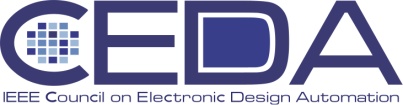 The Fourth Leg
CEDA is currently a major sponsor of 3 of the 4 major EDA conferences worldwide.

CEDA is actively seekinginvolvement with ASPDACto build a relationship andmutual trust.

Plan: Deepen involvement withASPDAC by making an appropriateinvestment for ‘13.
ICCAD
DATE
DAC
ASPDAC
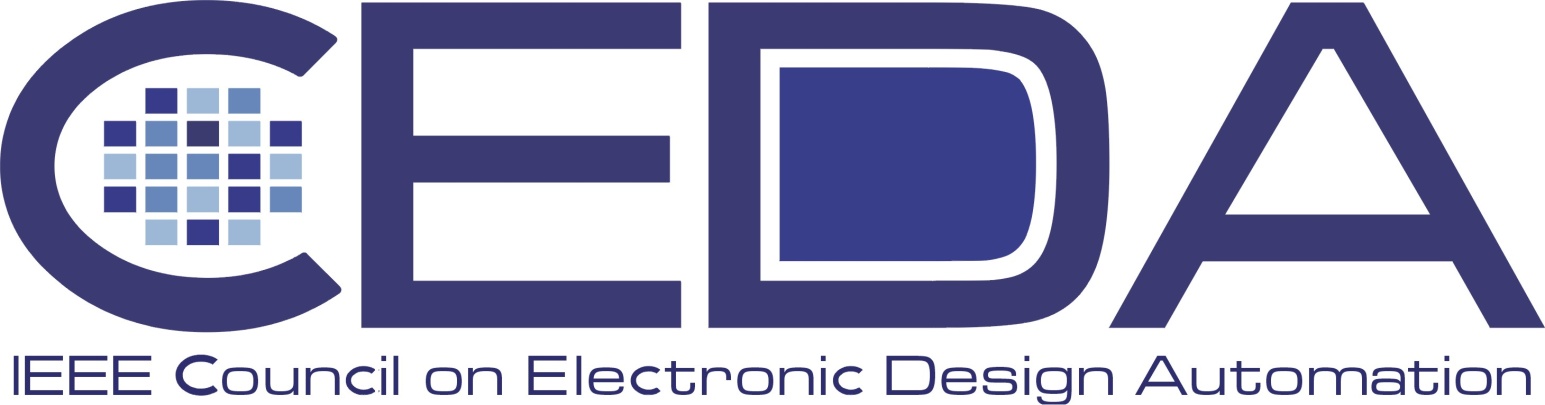 DAC Report to CEDA-BOG
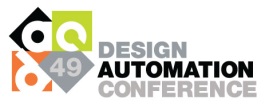 Al Dunlop
DAC Rep to CEDA
CEDA Rep to DAC
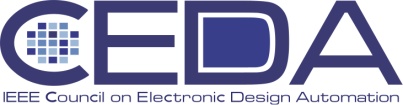 Attendance History
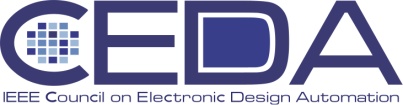 2010/2011 Comparison
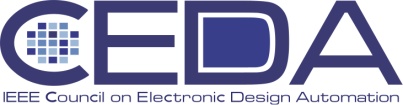 DAC’11: Mission of the Tech Program Committee
Maintain reputation as #1 conference in EDA
Best conference to publish top-notch work
Maintain high quality through thorough review process
Expand into Emerging/Adjacent Areas
Embedded Systems & Software (ESS)
New and Emerging Technologies
Establish DAC as focal point for entire EDA and ESS Ecosystem
Keynotes, Special Sessions, Panels, Tutorials
New initiatives: WIP, UT,…
Co-located events
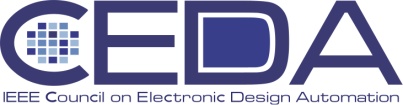 DAC’11: Program components
TPC’s primary  task
‘Bottom-up’ Technical Program
Research paper submissions

‘Top-down’ Technical program
Special sessions 
Panels
Keynotes

New for 2011: 
15-min presentations for all research papers
Interactive posters at end of each session
Work-in-Progress (WIP) track for new/early ideas

Research Paper Acceptance Rate
156 of 690 submissions accepted: ~23% acceptance
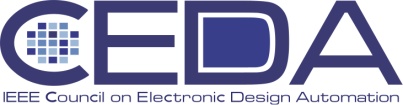 DAC’11 Paper Submissions
Submissions: 690 papers
 Comparison: 611 (2010), 731 (2009), 665 (2008), 712 (2007), 867 (2006)
ESS/Front-End:  245 papers (35%)
EDA/Backend: 419 papers (61%)
TPC Size: 83
Average review load is between 25-30 papers per TPC member

Three tiers of review to generate ~5 expert reviews/paper
TPC members (min 3 per paper)
Average # reviews: 3.2
Expert-external reviews (goal: 2 per paper)
Average # reviews: 1.3
DAC-generated external reviews
Average # reviews: 1.9
Average total # reviews per paper: 6.3
DAC’11: Paper submission details
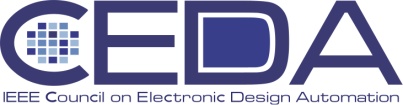 Total Submissions: 690	
TPC Size: 83
ESS/FE:  245 papers (35%)
EDA/Backend: 419 papers (61%)
Paper Acceptance Rate

156 of 690 submissions accepted: ~23% acceptance 
				(approx 40% ESS/Front-end)
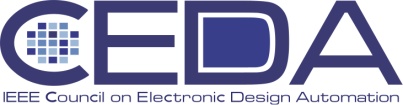 Technical Program Formats
7 Parallel Tracks
4 Regular Papers
1 Special Session
1 Panel
1 User Track (UT)

Keynotes every day
Thurs:  Best Paper Award

All presentations
12-minutes + poster
Pitch basic idea!
Poster fosters interactive discussions
Special Sessions: 30 min presentations

Receptions at end of Tues & Wed
Plus “Work-in-Progress” (WIP) Session
Tuesday
June 7
Wednesday
June 8
Thursday
June 9
keynote
keynote
4x 1.5h
4x 1.5h
4x 1.5h
BP/Keyn
lunch
lunch
lunch
4x 1.5h
4x 1.5h
4x 1.5h
4x 2hr
4x 2hr
4x 2hr
reception
reception
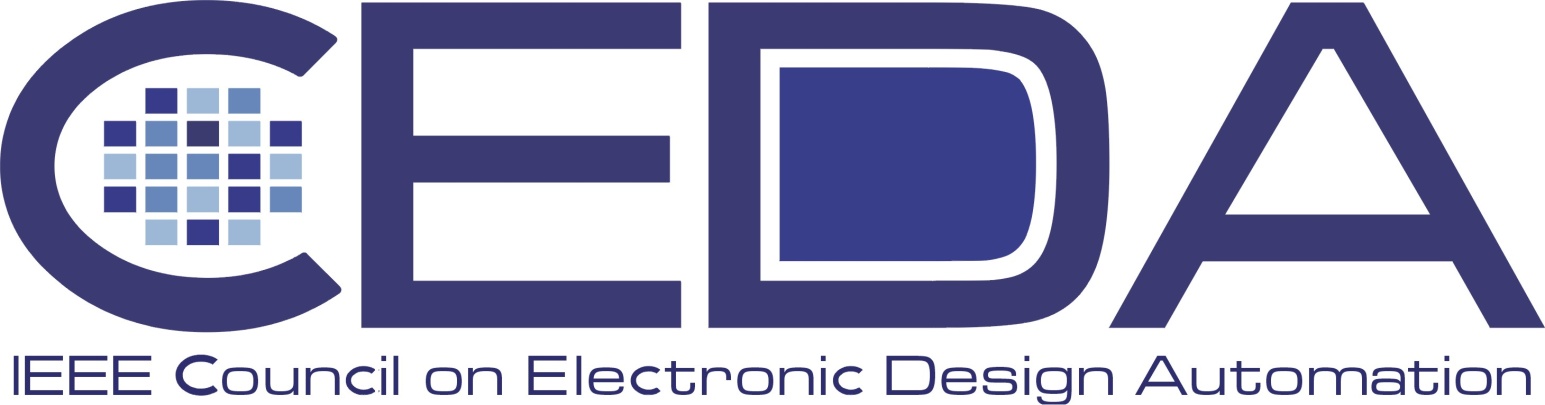 ICCAD
Alan Hu
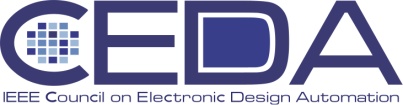 ICCAD (International Conference on CAD)
Sole IEEE sponsor, with ACM/SigDA.
Long-Running event with deep history and focus on CAD research.
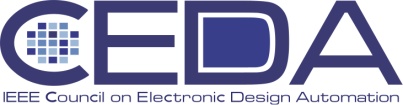 ICCAD Future
Currently working to create a steering committee to provide long-term leadership.

Already starting on 2012.
Financial discipline to insure continued viability.

New areas:
System level design.
Embedded software.
Analog.
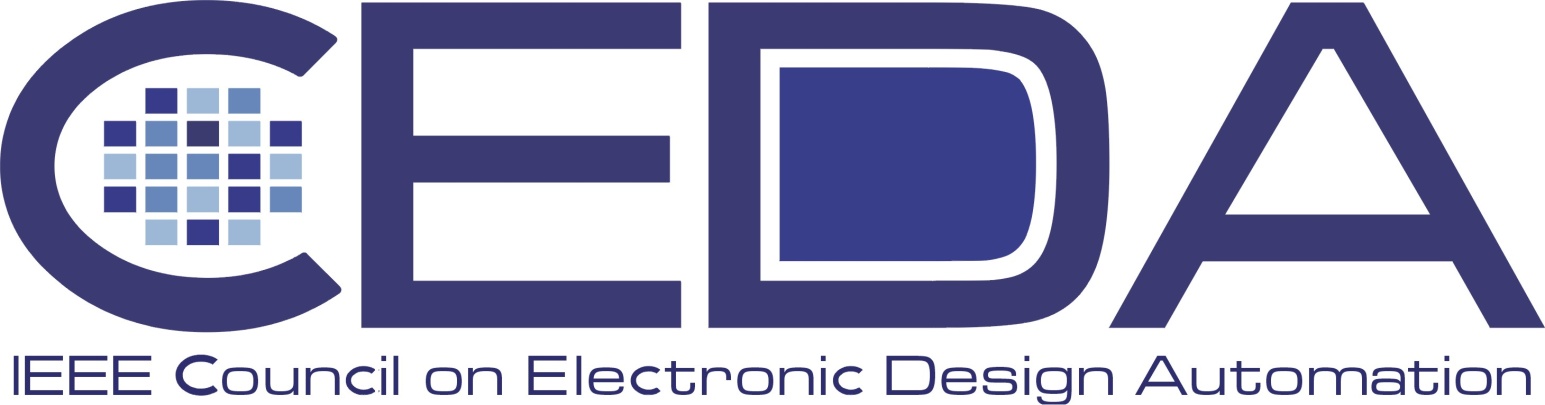 DATE
Sani Nassif
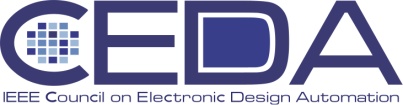 DATE (Design Automation Test Europe)
CEDA is now the sole IEEE sponsor.
Flagship European event with large exhibit component, on solid growth path.
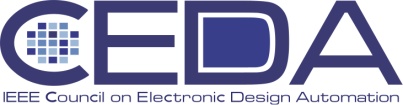 DATE Future
Focused on locations where significant local support and/or sponsorship is available.

Continued strength in technical program.

Separate finances for exhibit and technical program.